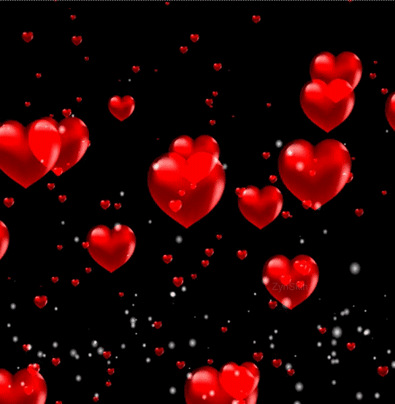 brehana286@gmail.com
9/30/2020
1
স্বাগতম প্রিয় শিক্ষার্থীবৃন্দ
brehana286@gmail.com
9/30/2020
2
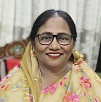 শিক্ষক পরিচিতি
পাঠ পরিচিতি
নবম ও দশম শ্রেণি বাংলাদেশ ও বিশ্বপরিচয়, 
অধ্যায় : একাদশ
মিশ্র অর্থনৈতিক ব্যবস্থা
রেহানা বেগম, সহকারী শিক্ষক, বরিশাল জিলা স্কুল
3
brehana286@gmail.com
9/30/2020
আজকের পাঠ
4
মিশ্র অর্থনৈতিক ব্যবস্থা
brehana286@gmail.com
9/30/2020
শিখনফল
5
এই পাঠ শেষে আমরা-----
১।  মিশ্র অর্থনৈতিক ব্যবস্থার ধারণা ব্যাখ্যা করতে পারব।
২। মিশ্র অর্থনৈতিক ব্যবস্থার বৈশিষ্ট্য ব্যাখ্যা করতে পারব।
brehana286@gmail.com
9/30/2020
একক কাজ: মিশ্র  অর্থনৈতিক ব্যবস্থা কাকে বলে?
6
যে অর্থব্যবস্থায় ব্যক্তিগত ও রাষ্ট্রীয় উভয় মালিকানাই স্বীকৃত এবং অর্থনৈতিক কর্মকাণ্ড আংশিক ব্যক্তি উদ্যোগে বাজার প্রক্রিয়ায় এবং আংশিক রাষ্ট্রীয় উদ্যোগে পরিকল্পনা কমিশনের নির্দেশে পরিচালিত হয়, তাকে মিশ্র অর্থনৈতিক ব্যবস্থা বলে। মূলতঃ ধনতন্ত্র ও সমাজতান্ত্রিক অর্থব্যবস্থার ত্রুটিগুলো বর্জন ও গুণগুলো গ্রহণ করে উন্নততর এক অর্থব্যবস্থা গড়ে তোলার মাধ্যমেই মিশ্র অর্থনৈতিক ব্যবস্থা গড়ে উঠে।
brehana286@gmail.com
9/30/2020
দলগত কাজ: মিশ্র অর্থনৈতিক ব্যবস্থার বৈশিষ্ট্য সনাক্ত কর।
7
brehana286@gmail.com
9/30/2020
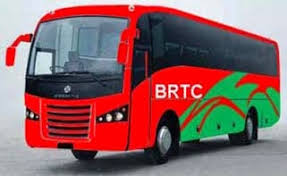 সরকারি ও বেসরকারি খাতের সহাবস্থান
8
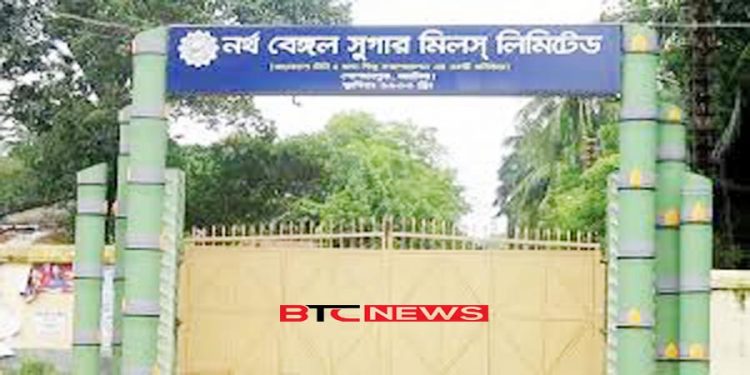 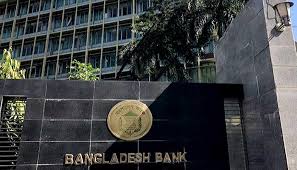 |
9/30/2020
brehana286@gmail.com
প্রতিযোগিতা
9
brehana286@gmail.com
9/30/2020
মুনাফা অর্জন
তবে সেবা খাত বিশেষ করে স্বাস্থ্য শিক্ষা সংক্রান্ত কাজ মুনাফার উদ্দেশ্যে পরিচালিত হয় না। এছাড়া টেলিযোগাযোগ ও পরিবহন খাতে মুনাফা নিয়ন্ত্রণের ব্যবস্থা রাখা হয়।
brehana286@gmail.com
9/30/2020
10
মিশ্র অর্থনৈতিক ব্যবস্থায় জনগণের ব্যবহার্য অতি প্রয়োজনীয় দ্রব্যসামগ্রীর ক্ষেত্রে একচেটিয়া ব্যবসার ওপর বিধিনিষেধ আরোপিত হয়। ফলে এসব দ্রব্যের উৎপাদক প্রতিযোগিতামূলক দামে দ্রব্যটি বাজারে ছাড়তে বাধ্য হয়।এ ব্যবস্থায় ভোগকারী অবাধে সাধারণ দ্রব্য ক্রয় বিক্রয় ও ভোগ করতে পারে।
ছবিগুলো লক্ষ্য কর
উদ্যোক্তা ও ভোগকারীর স্বাধীনতা
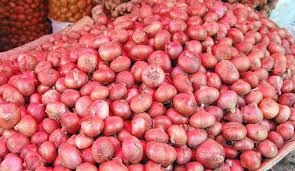 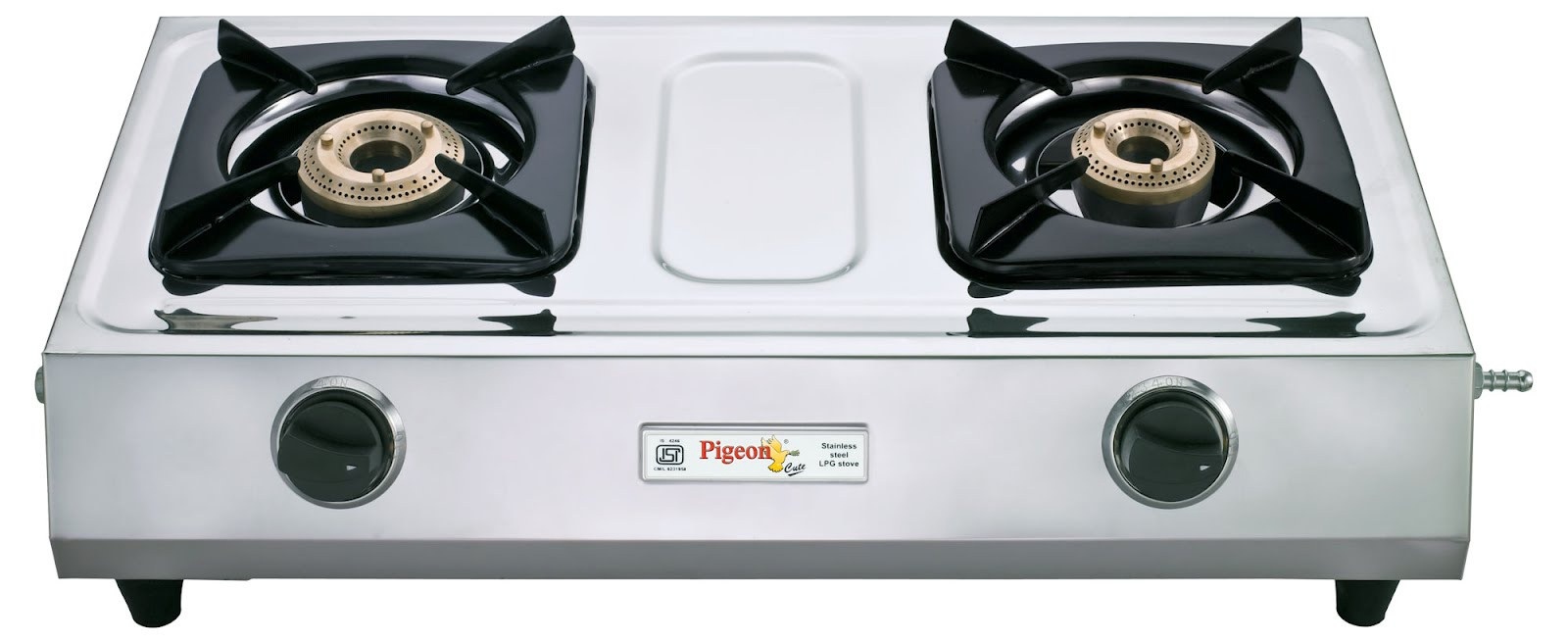 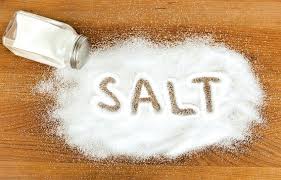 11
brehana286@gmail.com
9/30/2020
আয় বন্টন
তবে মিশ্র অর্থনৈতিক ব্যবস্থায় যে অংশ সরকার নিয়ন্ত্রিত সে অংশ সামাজিক কল্যাণ অর্জনের জন্য উৎপাদন কাজ পরিচালিত হয়।এখানে শ্রমিকরা ন্যায্য মজুরি পায় ।
brehana286@gmail.com
9/30/2020
12
মিশ্র অর্থনৈতিক ব্যবস্থায় আয় বন্টন
brehana286@gmail.com
9/30/2020
13
মিশ্র অর্থনৈতিক ব্যবস্থার বৈশিষ্ট্য
brehana286@gmail.com
9/30/2020
14
মূল্যায়ন
১। মিশ্র অর্থনৈতিক ব্যবস্থা  কাকে বলে?
২।মিশ্র অর্থনৈতিক ব্যবস্থায় ভোক্তার স্বাধীনতা কীরূপ?
৩। মিশ্র অর্থনৈতিক ব্যবস্থায় কোন কোন খাতে মুনাফা নিয়ন্ত্রিত থাকে?
৪। মিশ্র অর্থনৈতিক ব্যবস্থায় বেসরকারি খাতে কীভাবে দ্রব্যের দাম নির্ধারণ হয়?
৫। মিশ্র অর্থনৈতিক ব্যবস্থায় সম্পদের বন্টন কীভাবে হয়?
15
brehana286@gmail.com
9/30/2020
তুমি কি মনে কর বাংলাদেশে মিশ্র অর্থনৈতিক ব্যবস্থা বিদ্যমান?যুক্তিসহ লেখো।
বাড়ির কাজ
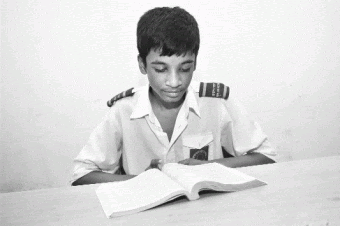 brehana286@gmail.com
9/30/2020
16
সবাইকে ধন্যবাদ
brehana286@gmail.com
17
9/30/2020
আসুন আমরা সবাই  আইন মেনে চলি, দেশকে ভালোবাসি
সবাই ভালো থাকুন , সুস্থ থাকুন, নিরাপদে      থাকুন
brehana286@gmail.com
18
9/30/2020